Transition-Metal Hydrides
Stevens, R. C. et al. J. Am. Chem. Soc. 1989, 111, 3472-3473.
1
Our First Paper from the BNL-USC Collaboration
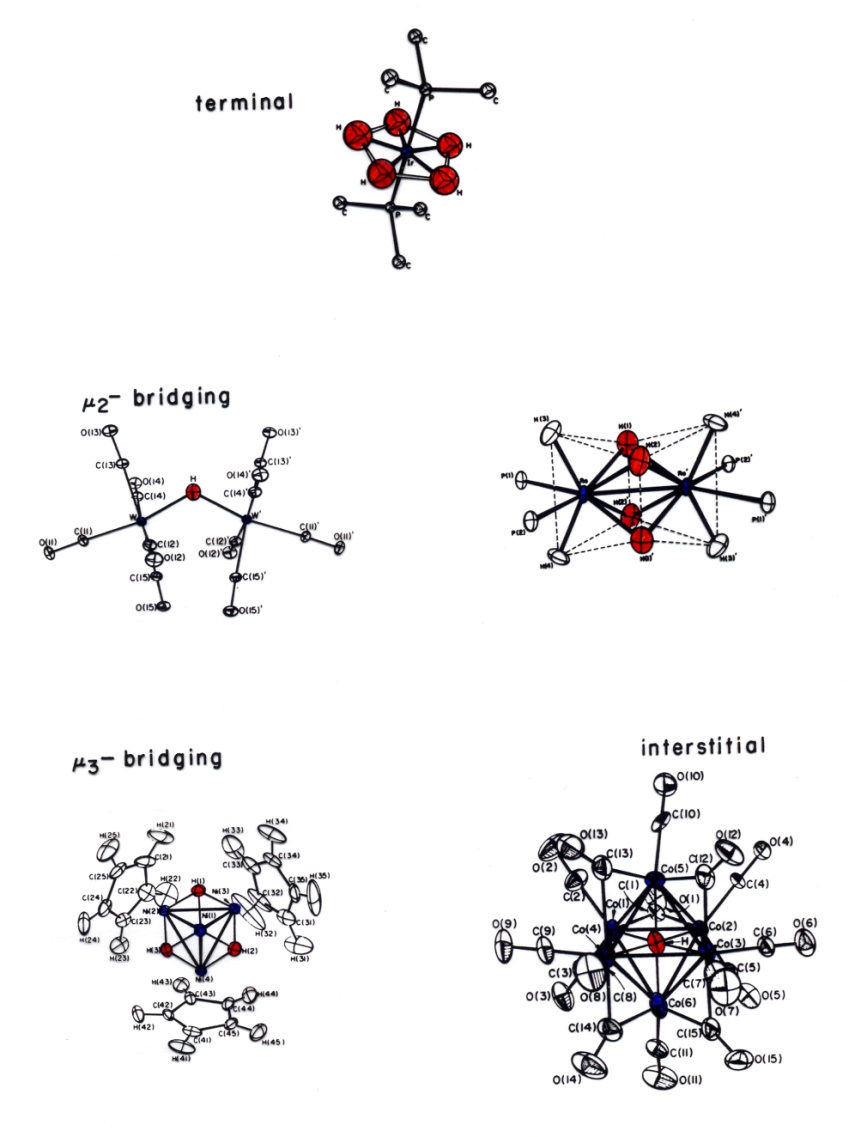 2
Olsen, J.P. et al., J. Am. Chem. Soc. 1974, 96, 6621-6624.
[Speaker Notes: Our first paper, published in JACS  in 1974.  Esd’s on bond distances ca. 0.004 Å!  Note that the figure is actually that of HW2(CO)10−]
‘Classical’ Hydrides:  H Coordination Modes
3
[Speaker Notes: IrH5[P(i-Pr)3]2  – Saeed Khan
[Ph4P]+[W2H(CO)10]- – Don Hart
Re2H8(PEt2Ph)4 – Ray Teller
Ni4H3(C5H5)4 – Don Hart and Don Tipton
[(Ph3P)2N]+[Co6H(CO)15]- – Don Hart, Ray Teller, and C.-Y. Wei]
[Pt2H2Ph(PEt3)4]+[BPh4]−
Neutron Structure at 13 K
Solution Equilibrium
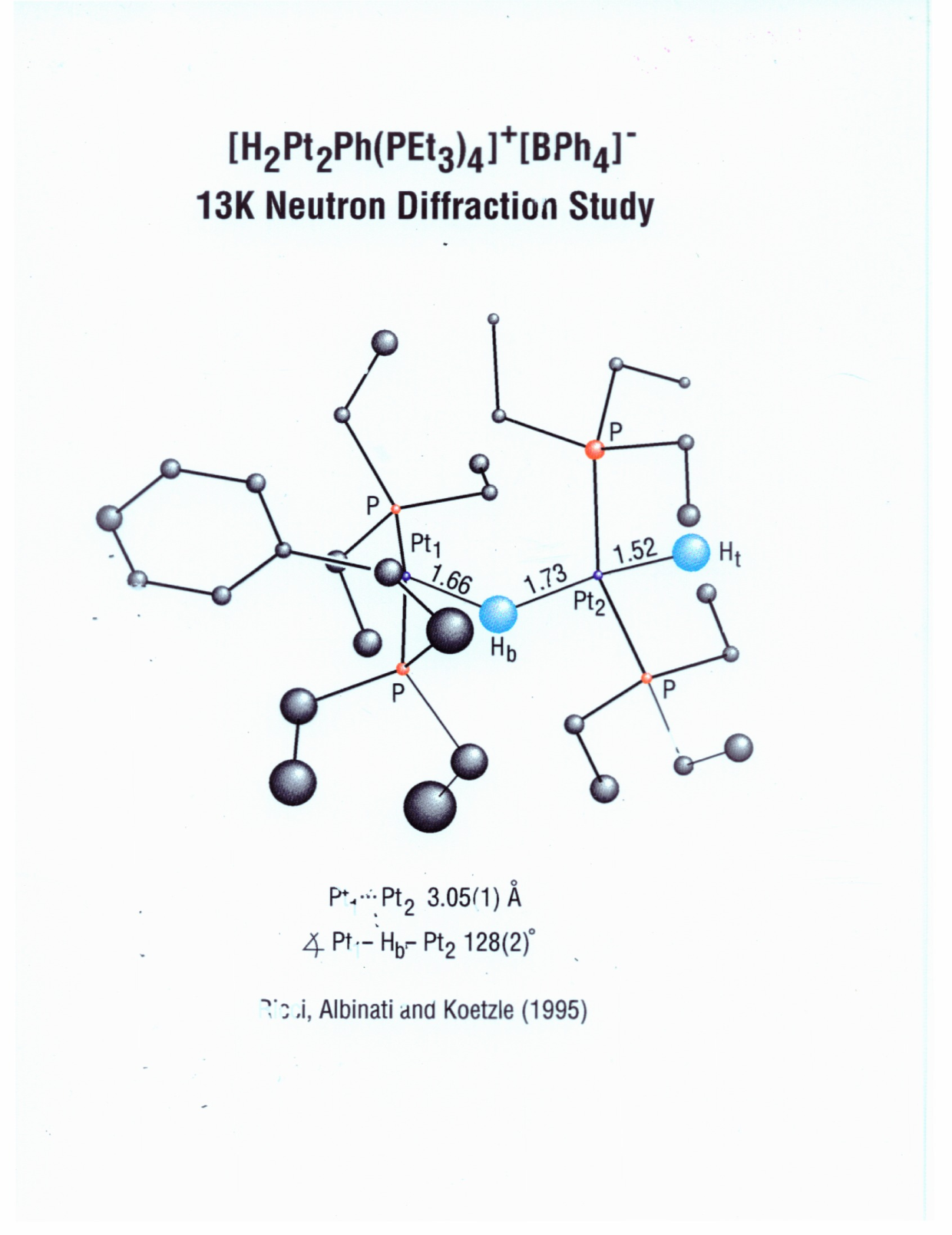 Cleavage trans to Hydride
4
Albinati, A. et al., Inorg. Chim. Acta 1997, 265, 255-265.
[Speaker Notes: Neutron structure carried out with John Ricci and Wim Klooster.]
Bis-(η5-pentamethylcyclopentadienyl)dicobalt?
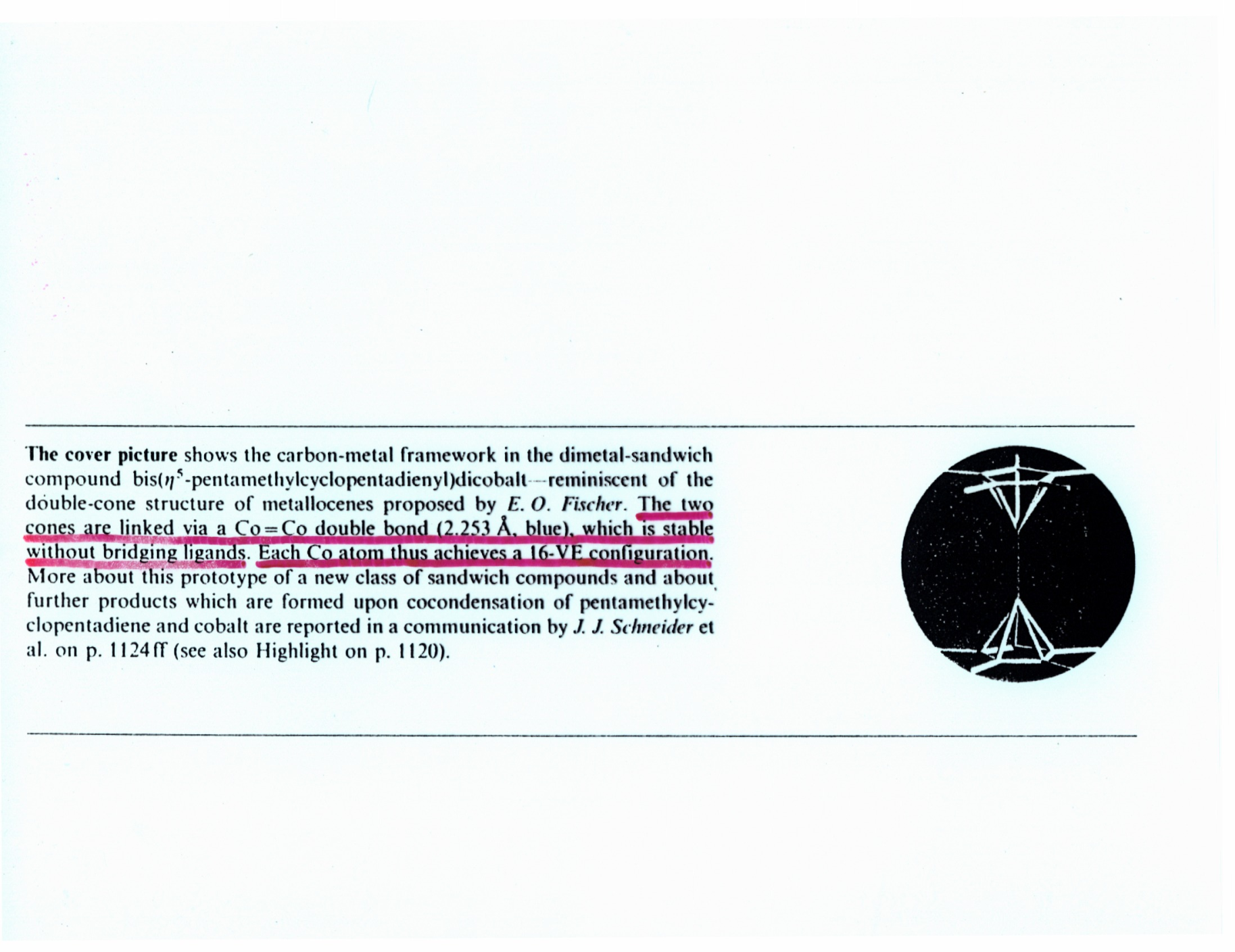 5
Schneider, J. J. et al., Angew. Chem., Int. Ed. Engl. 1991, 30, 1124-1126.
Neutron Diffraction Study Proves the Compound Is {(5-C5Me5)Co}2(μ-H)3
Paramagnetic!
Lutz, F. et al., Inorg. Chem. 1996, 35, 2698-2700.
6
[Speaker Notes: Neutron structure carried out with Frank Lutz, Tobias Metzinthin, and Roy Lu.]
Interstitial Hydride in [Co6H(CO)15]−
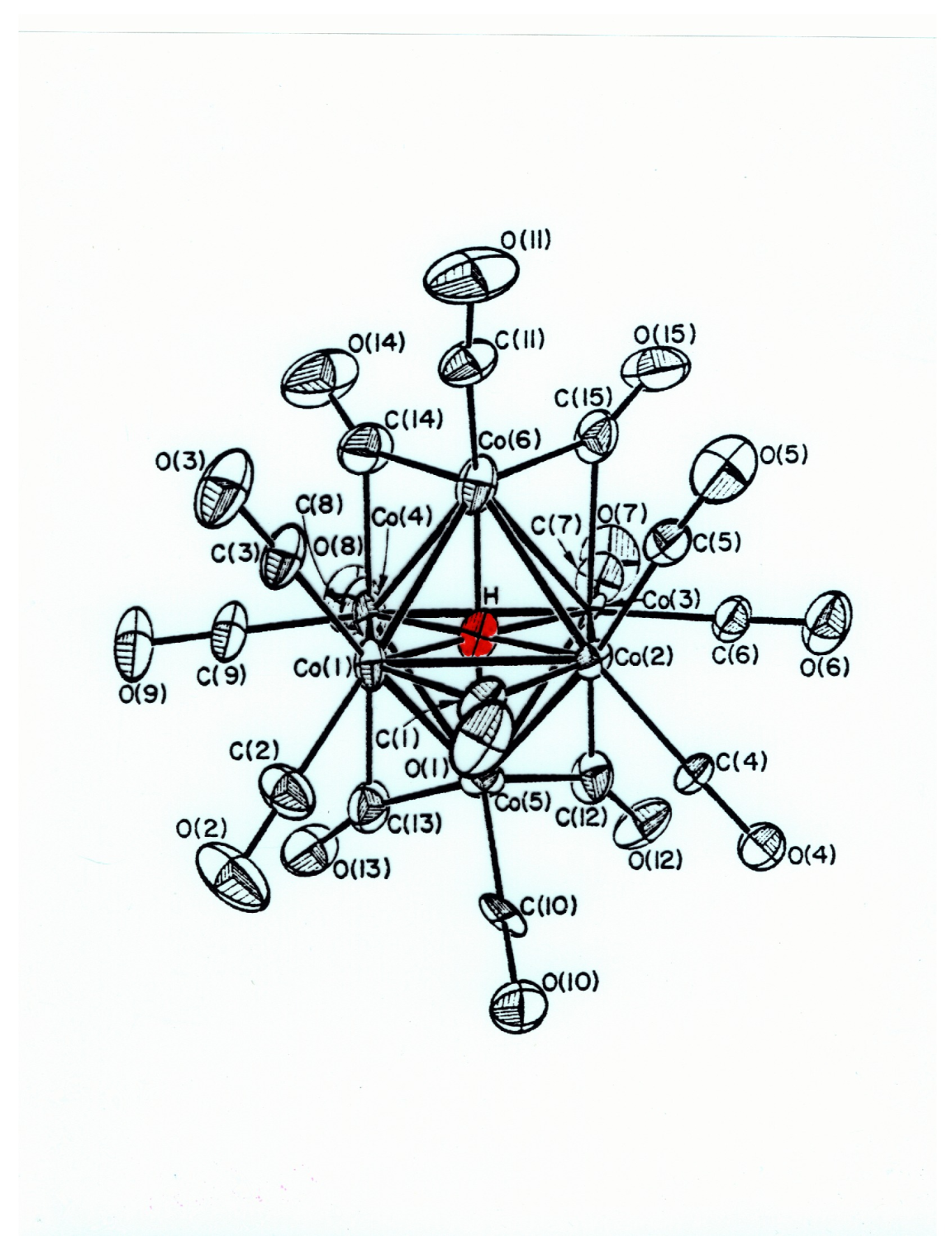 Hart, D. W. et al., Angew. Chem., Int. Ed. Engl. 1979, 18, 80-81.
7
[Speaker Notes: Structure of the [Co6H(CO)15]− anion, which crystallized as its PPN+ salt.  The interstitial hydride lies at the center of the Co6 octahedral cluster.  This was our first interstitial hydride structure, with neutron work carried out by Don Hart with Ray Teller and C.-Y. Wei.  In addition to five-coordinate [Rh13H2(CO)24]3−, the Bau group subsequently determined the structures of tetrahedral interstitial hydrides to complete the series.]
Canada Postmark – Dated June 6-8, 1989FeH6 Cluster in FeH6Mg4Br3.5Cl0.5(C4H8O)8
Bau, R. et al., Inorg. Chem. 1984, 23, 2823-2829.
[Speaker Notes: Sidney Gibbins’ (UBC) FeH6 structure.  The reverse situation from Co6H.  Mike Chiang and Doug Ho from Bob’s lab together with Tom Emge from our group at BNL.]